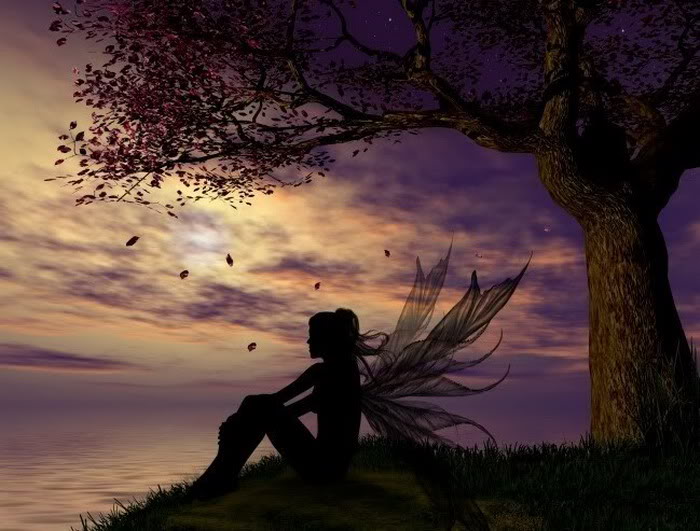 Hol itt a hasonlóság?
Csongor és Tünde
és a Varázsfuvola
Hogyan hozható kapcsolatba a két mű?
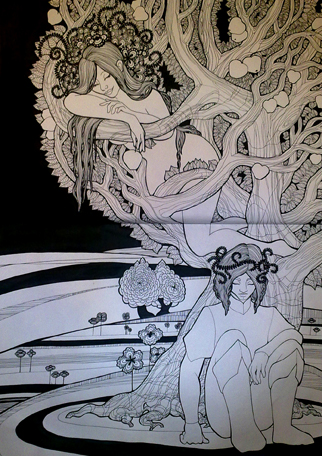 A Csongor és Tünde, illetve Mozart Varázsfuvola című operája tartalmilag szoros kapcsolatban állnak egymással.
Felépítése megegyezik az osztrák, illetve a magyar remekműnek is.
Mindkét esetben bonyolódnak a szerelmi szálak, a főszereplők csak különböző megpróbáltatások után nyerik el a tényleges boldogságot.
Miben egyeznek meg?
Történetük annyiban megegyezik, hogy mindegyik mese, telis-tele varázslatos elemekkel, titokzatos vidékekkel, gonosz és jó erőkkel. 
Mozart művében fontos szerepet kap az Éj Királynője, aki azonban ellentmondásosabb alak Vörösmarty Éj asszonyánál, azaz tettei nem igazolják állításait.
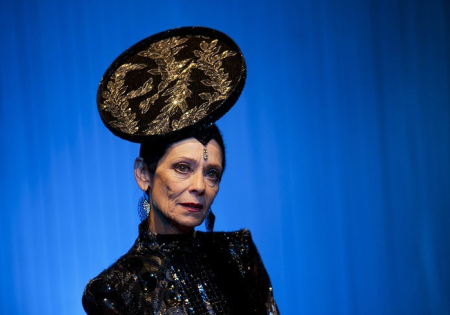 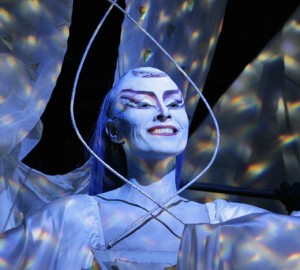 Közös jegyek:
A Varázsfuvolában: a felébredő Tamino találkozik későbbi hű barátjával Papagenoval.
A Csongor és Tündében: az álmából felkelő Csongort a sors összehozza Balgával, későbbiekben hű szolgálójával.
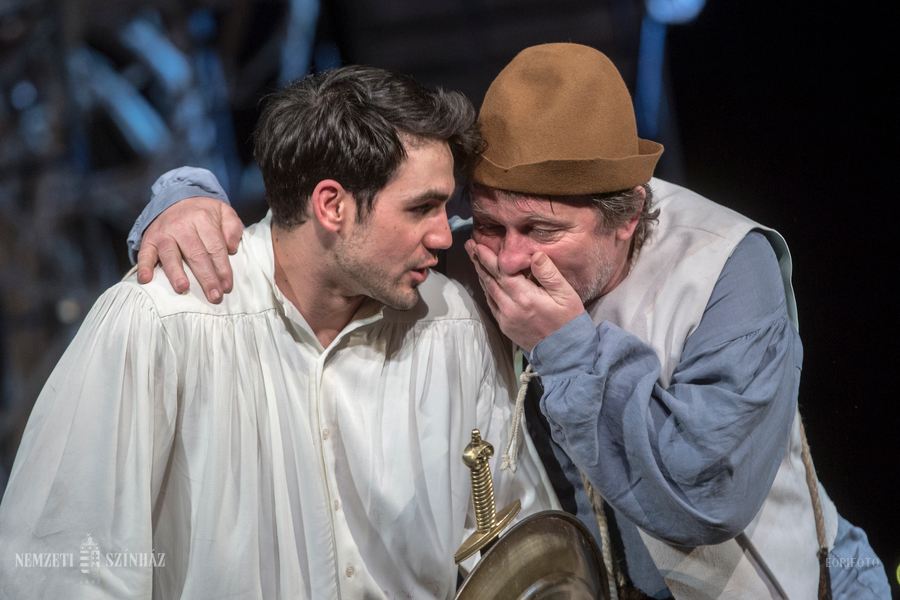 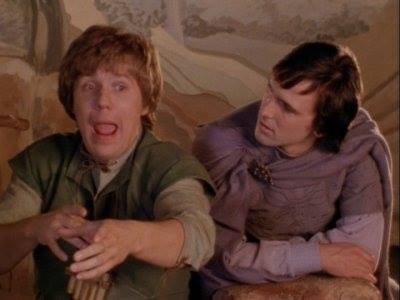 Mind a két műben a férfi főszereplők (Csongor és Tamino) egy cselszövés áldozatául válnak. A cselszövő mindkét esetben egy gonosz teremtés (Mirígy és az  Éj királynője).
A Varázsfuvolában: az Éj Királynőjét először „jó tündérnek“ látjuk, aki Taminot és Papagenót varázshatalmú hangszerekkel (varázsfuvola, harangjáték) látja el, s csak később derül ki, hogy a Jó és a Bölcsesség ellenfele.
A Csongor és Tündében:  Mirígy manipulálja Csongort, hogy eloldozza a boszorkány láncait.
Ah, nagy szerencseElhagyott, agg, ősz fejemnek,Csongor úrfi, hogy közelgesz.Látod, mint vagyok lekötve,Minden embertől kerűlve,Félig éh, félig halott.
A hármasság
A hármas út a Csongor és Tündében: a Tudós, a Kalmár és a Fejedelem. 
A Varázsfuvola esetében: a hármasság a templomokban nyilvánul meg;  a bölcsesség, az értelem és természet temploma.
(Mindkét alkotásban a főhősök választásra kényszerülnek.)
A Csongor és Tündében: Mirigy három csatlósa az ördögfiak. 
Varázsfuvolában: Az Éjkirálynő három udvarhölgye.
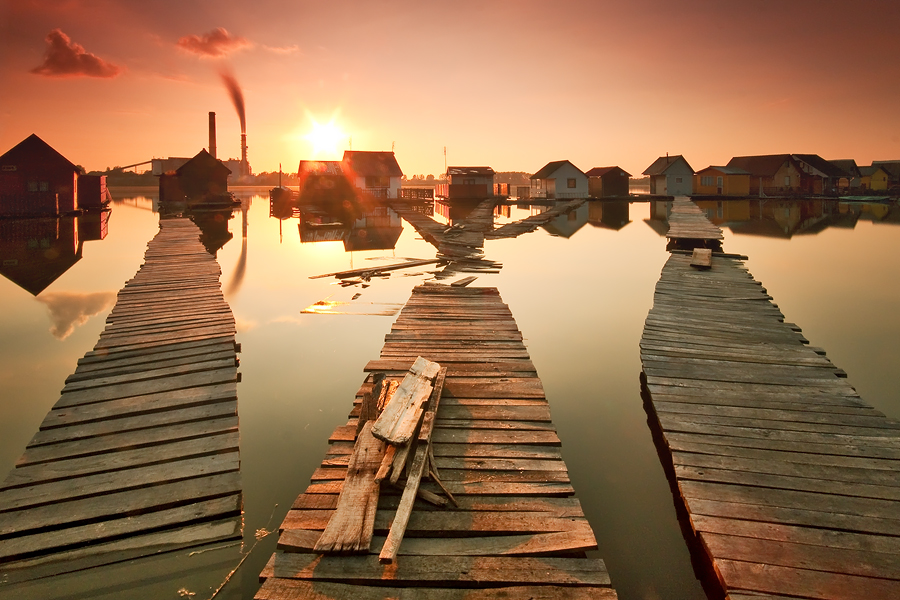 Szerelmi szálak, félreértések
A szerelmes főhősök viszonyát megrontó félreértés mindkét műben fellelhető.
A Varázsfuvolában: Pamina feltételezi, hogy Tamino már nem szereti őt, és emiatt elszomorodik.
A Csongor és Tündében: Csongor ugyanezt feltételezi Tündéről a kertben meglelt üzenet miatt.
Végül mindkét műben rendeződtek a kapcsolatok.
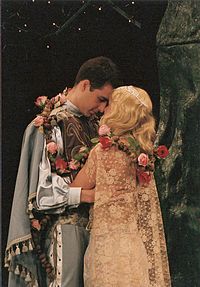 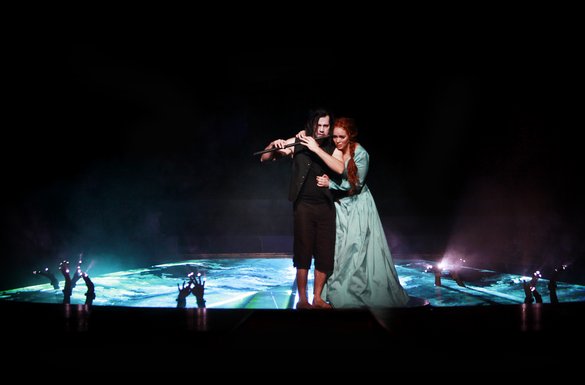 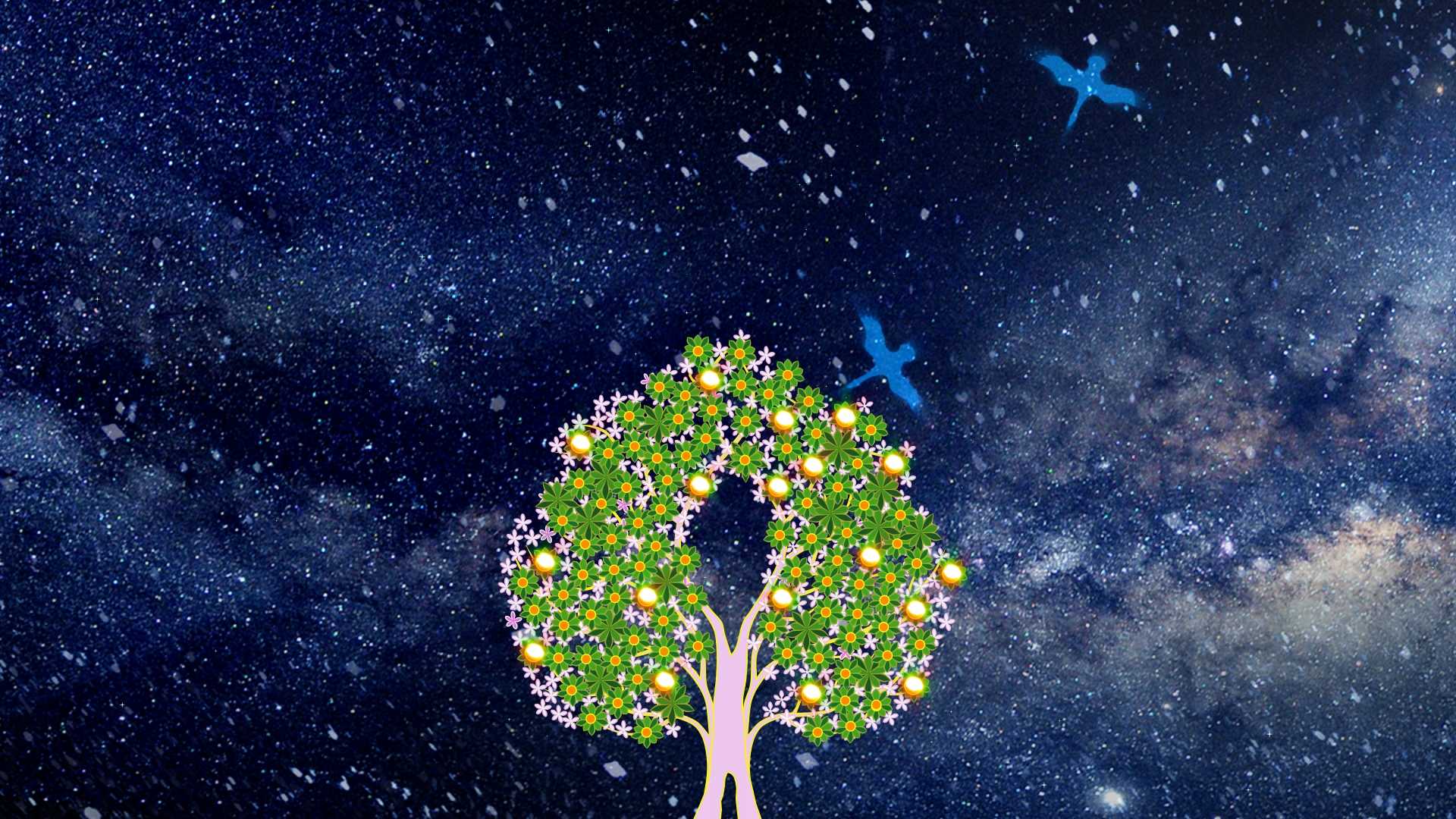 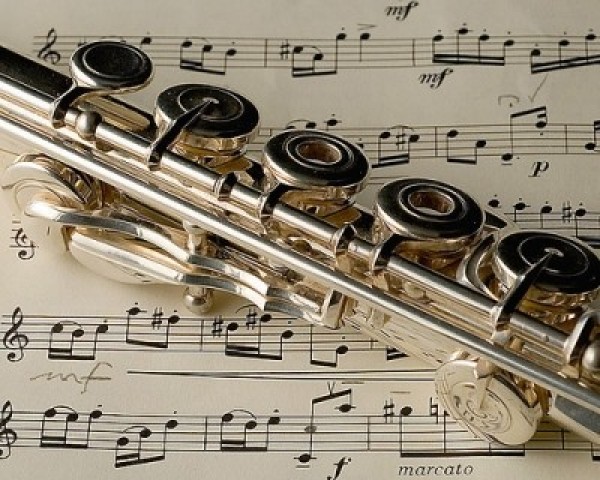 Készítette:
Fodor Flóra 
és 
Oszter Noémi
Köszönjük a figyelmet!